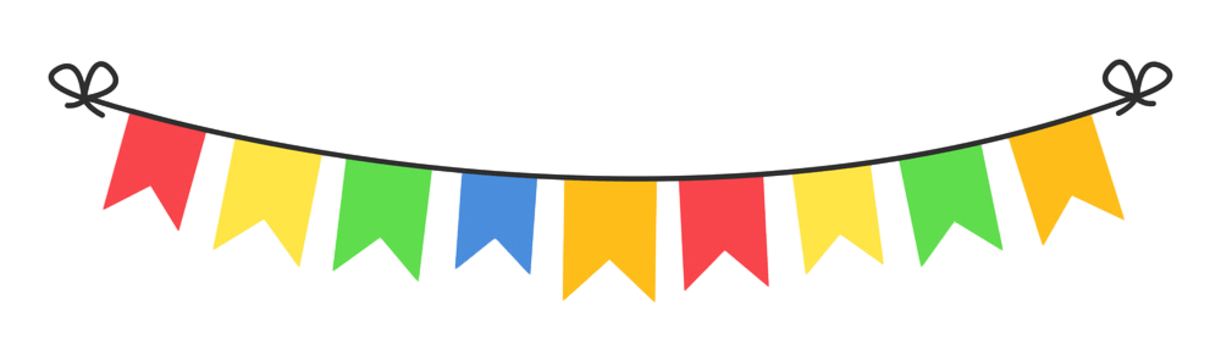 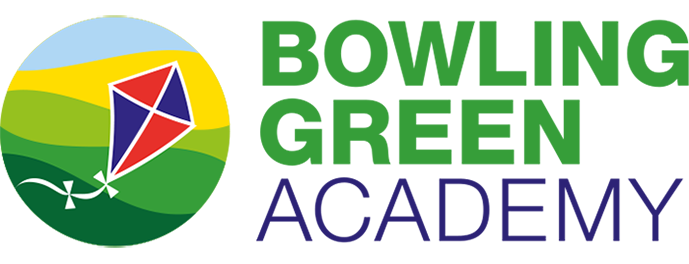 Curriculum Marketplace
PSHE
Miss Ellie Binns
Long Term Planning
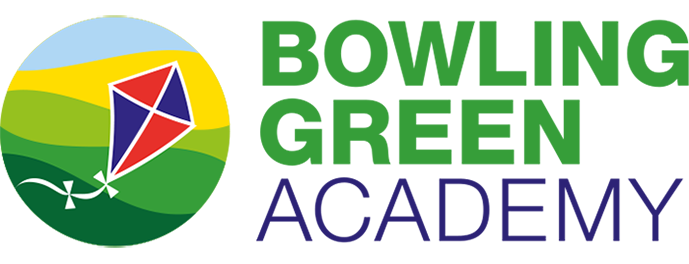 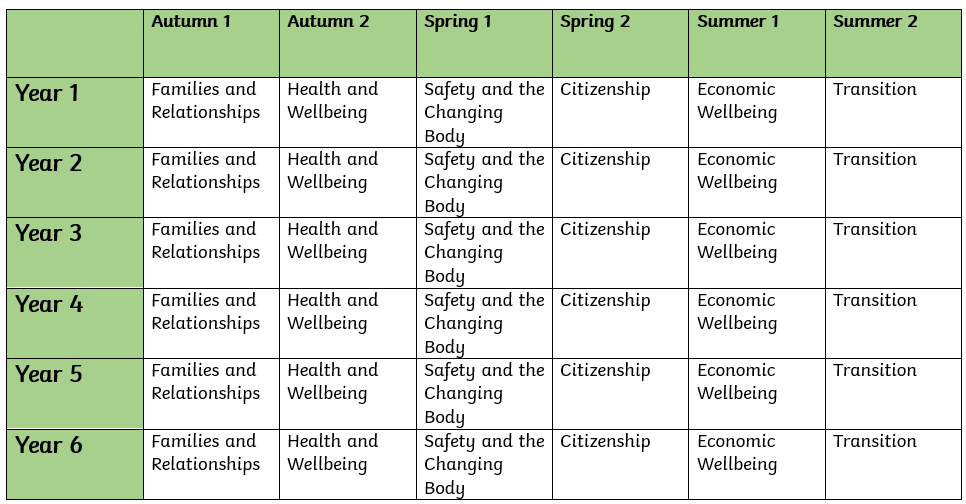 PSE in EYFS
PSE in Foundation Stage is covered in many areas of the EYFS curriculum; communication and language, PSE, Physical Development and Understanding the World. PSE is developed through the expectations of staff i.e good listening, good sitting, sharing, turn taking etc. PSE is directly introduced through adult led discussions and activities i.e. how to care for the environment. It is also, introduced indirectly through continuous provision where adults model key skills i.e. tooth brushing.
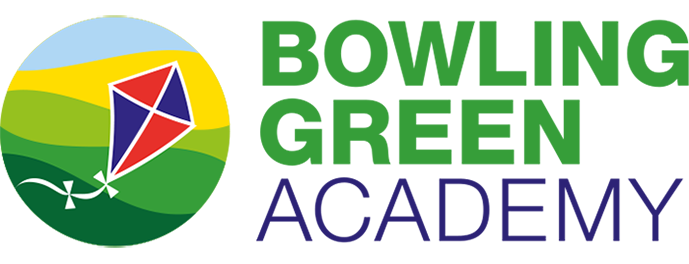 PSE in EYFS
PSE in Foundation Stage is covered in many areas of the EYFS curriculum; communication and language, PSE, Physical Development and Understanding the World. PSE is developed through the expectations of staff i.e good listening, good sitting, sharing, turn taking etc. PSE is directly introduced through adult led discussions and activities i.e. how to care for the environment. It is also, introduced indirectly through continuous provision where adults model key skills i.e. tooth brushing.
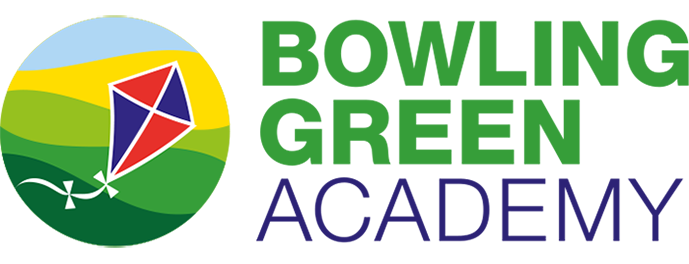 PSE in EYFS
PSE in Foundation Stage is covered in many areas of the EYFS curriculum; communication and language, PSE, Physical Development and Understanding the World. PSE is developed through the expectations of staff i.e good listening, good sitting, sharing, turn taking etc. PSE is directly introduced through adult led discussions and activities i.e. how to care for the environment. It is also, introduced indirectly through continuous provision where adults model key skills i.e. tooth brushing.
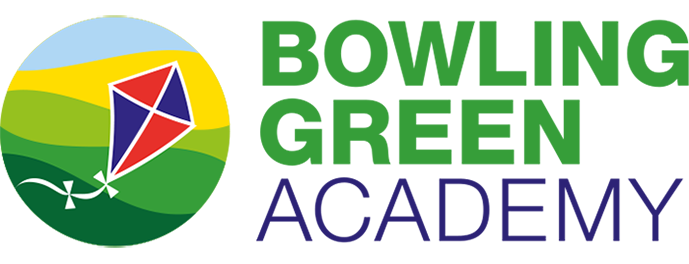 PSE in EYFS
PSE in Foundation Stage is covered in many areas of the EYFS curriculum; communication and language, PSE, Physical Development and Understanding the World. PSE is developed through the expectations of staff i.e good listening, good sitting, sharing, turn taking etc. PSE is directly introduced through adult led discussions and activities i.e. how to care for the environment. It is also, introduced indirectly through continuous provision where adults model key skills i.e. tooth brushing.
Curriculum Thread Documents – Family and Relationships
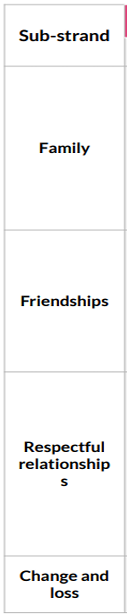 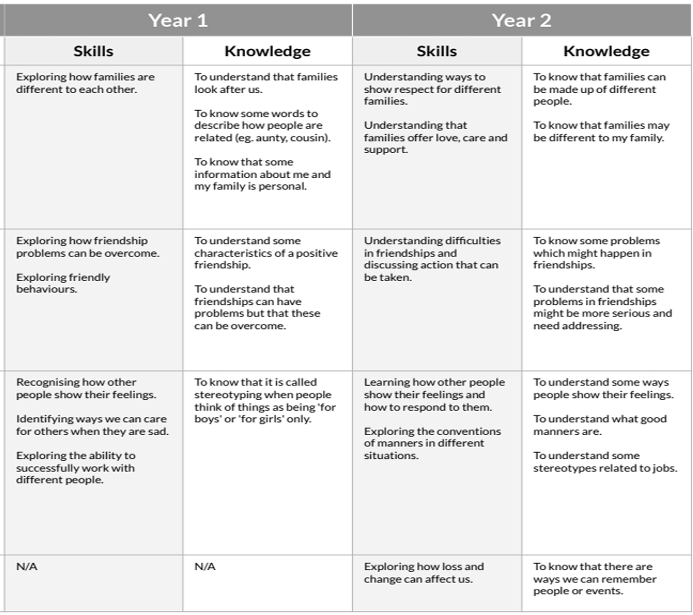 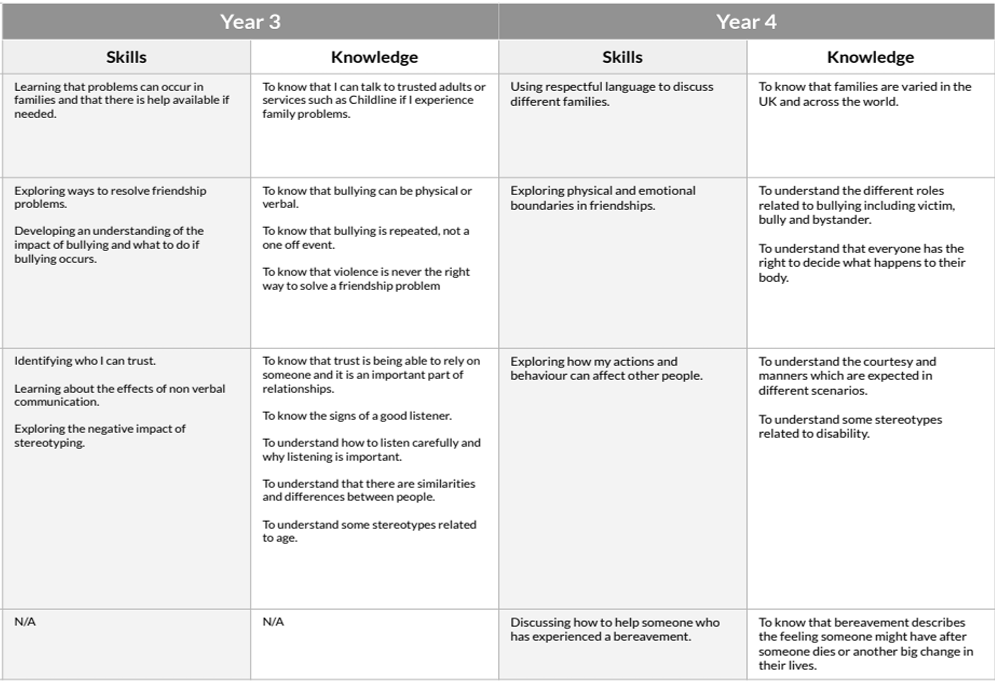 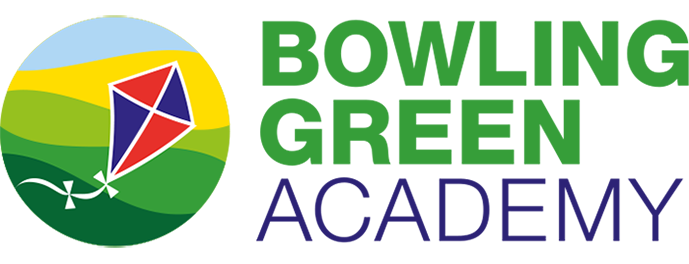 Curriculum Thread Documents – Family and Relationships
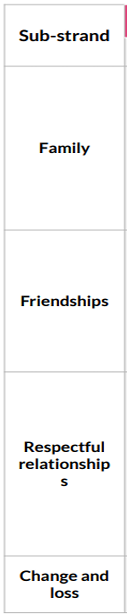 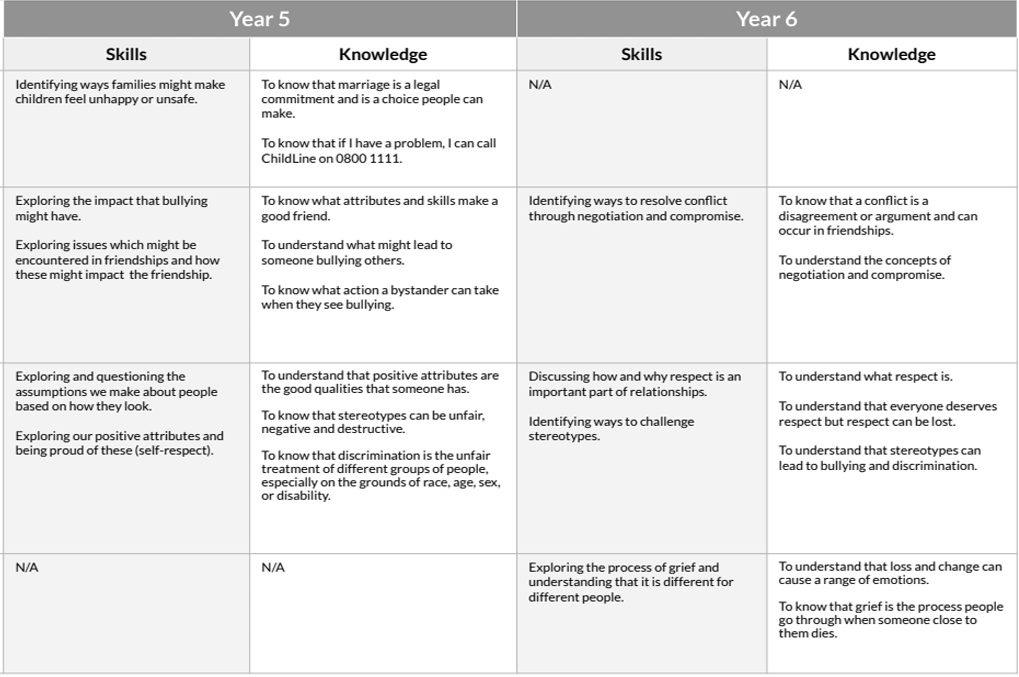 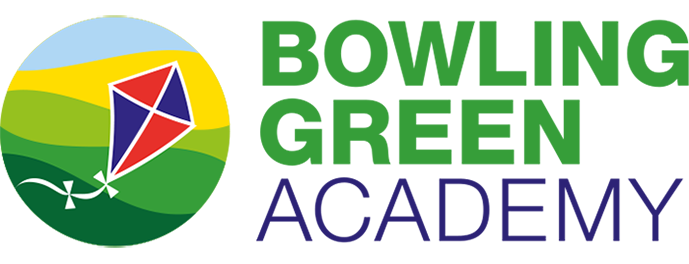 Vocabulary
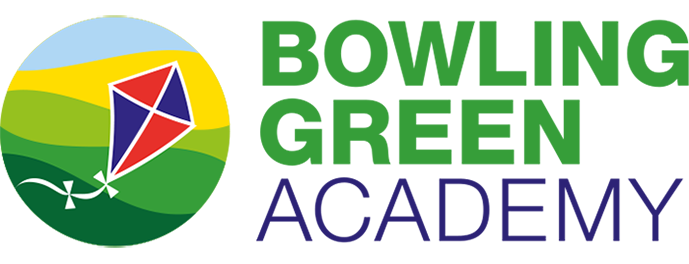 Examples of work
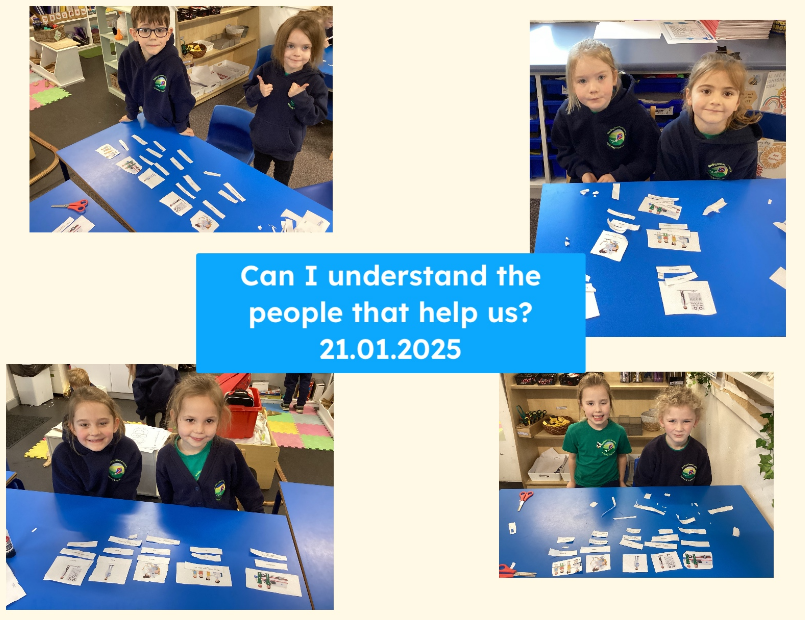 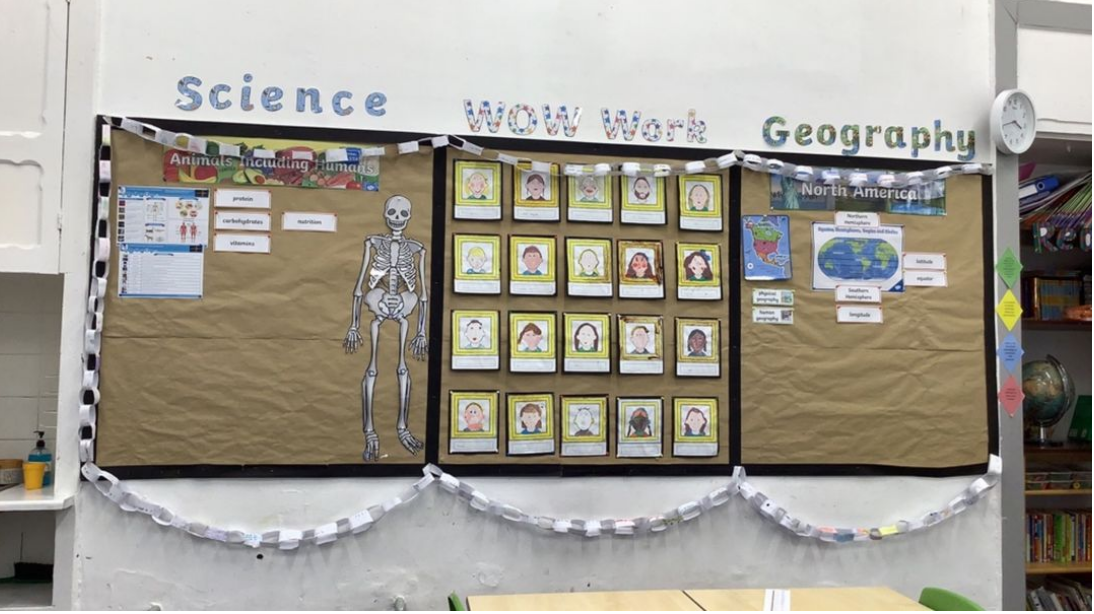 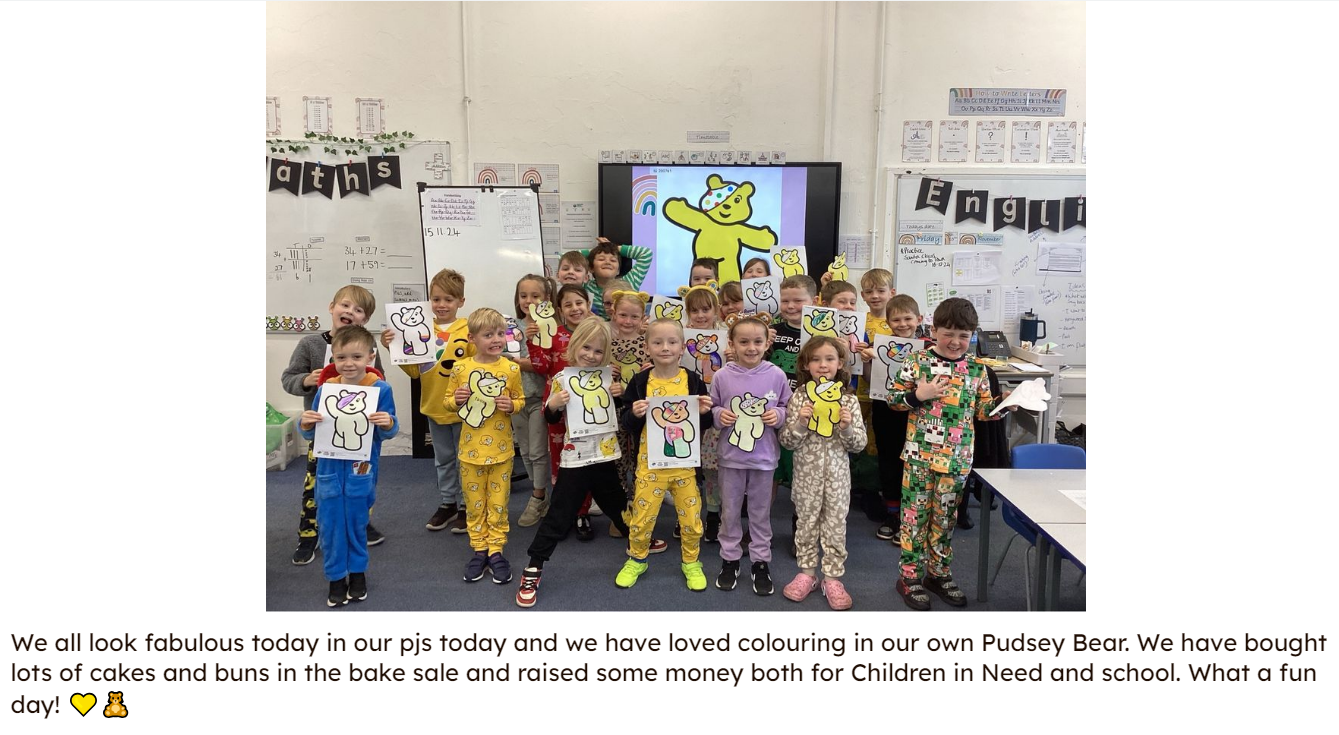 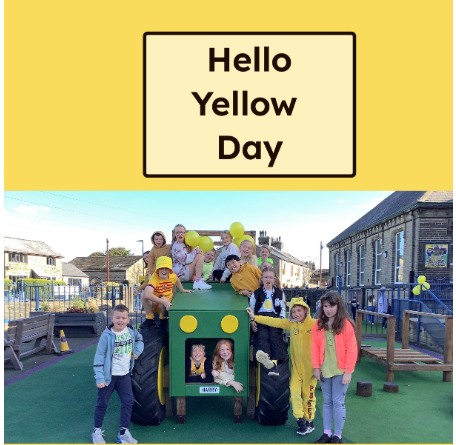 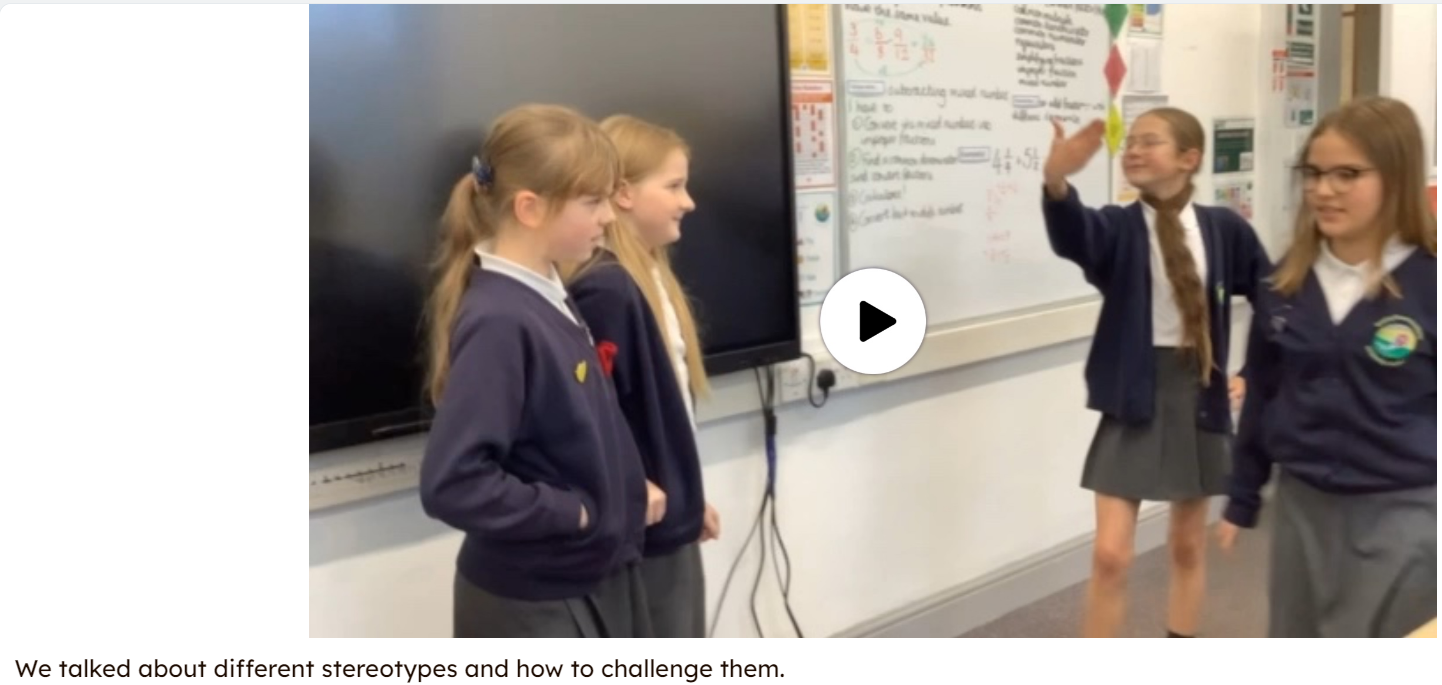 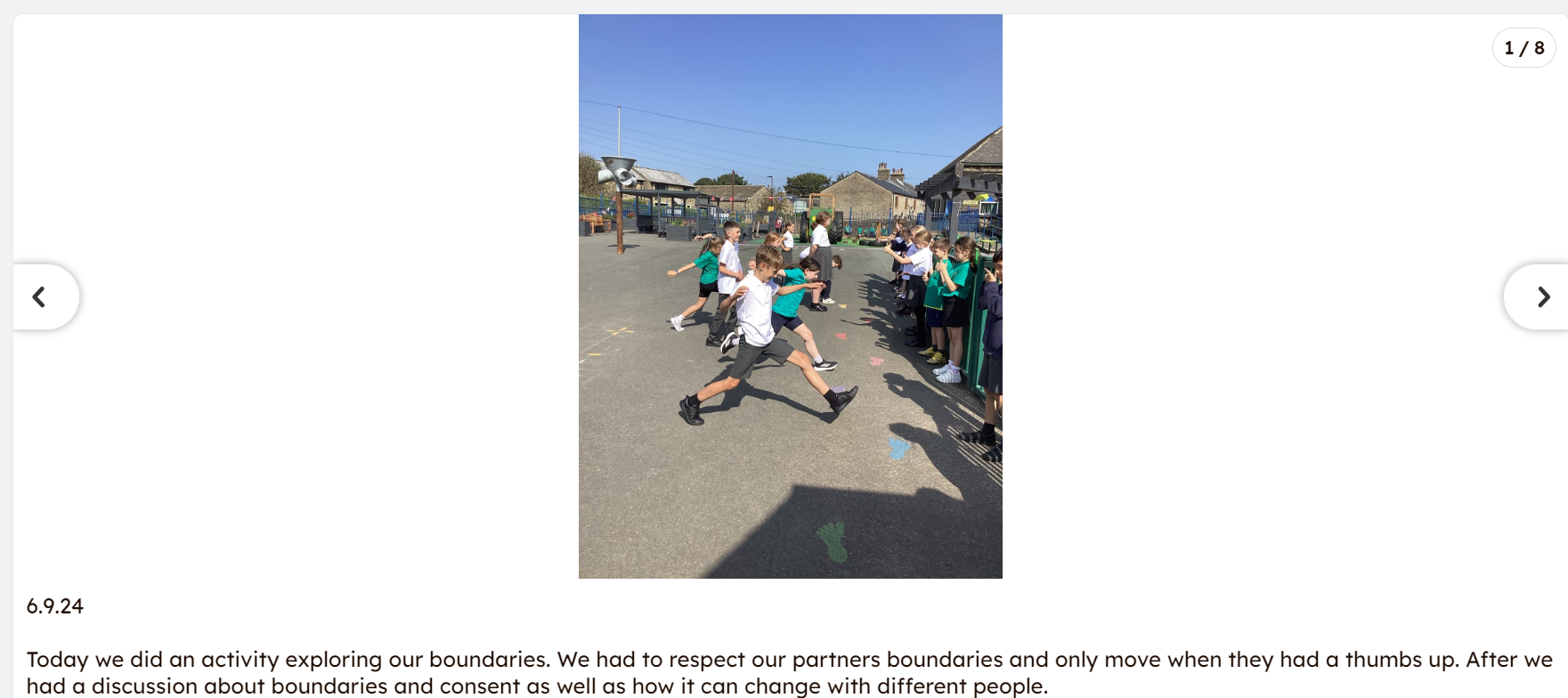 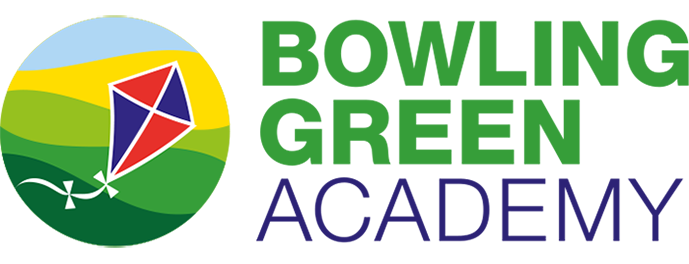 Assessment
At Bowling Green our curriculum is carefully planned to match the learning objectives set out in the National Curriculum for each year group. Therefore, we say that a child is ‘expected’ which means they are achieving their year groups objectives if they are keeping up with the learning detailed in our long term and medium term plans.
Whether a child is deemed to be keeping up with the learning is down to teacher judgement and knowledge of each individual child. To aid this decision each unit has a pre-learning task, this could check a child's understanding of the content up to this point i.e. have they recalled relevant information from previous year groups. This pre-learning task is used to inform planning, specifically thinking about additional support and challenge which may be needed in order to meet the needs of our pupils. Following the completion of a unit there is a post-learning task this checks a child's understanding of the content covered.
Each lesson has a flashback at the beginning of the lesson this is to support with retrieval of 'sticky knowledge' (knowledge we want children to remember).
Children are expected in each subject if they are keeping up with the learning detailed in the LTP/MTP.
Statutory Government assessments are undertaken in Year 1 with the Phonics Screening Check, Year 4 with the multiplication check and Year 6 with SATs.
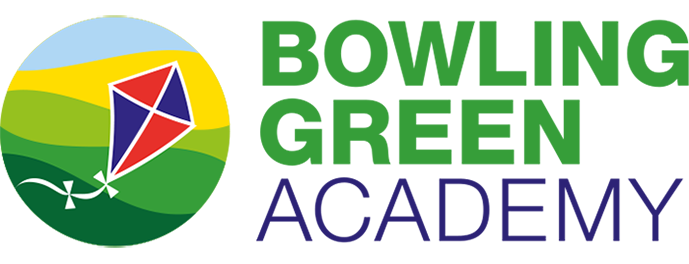 What can I do as a parent to support my child in this subject?
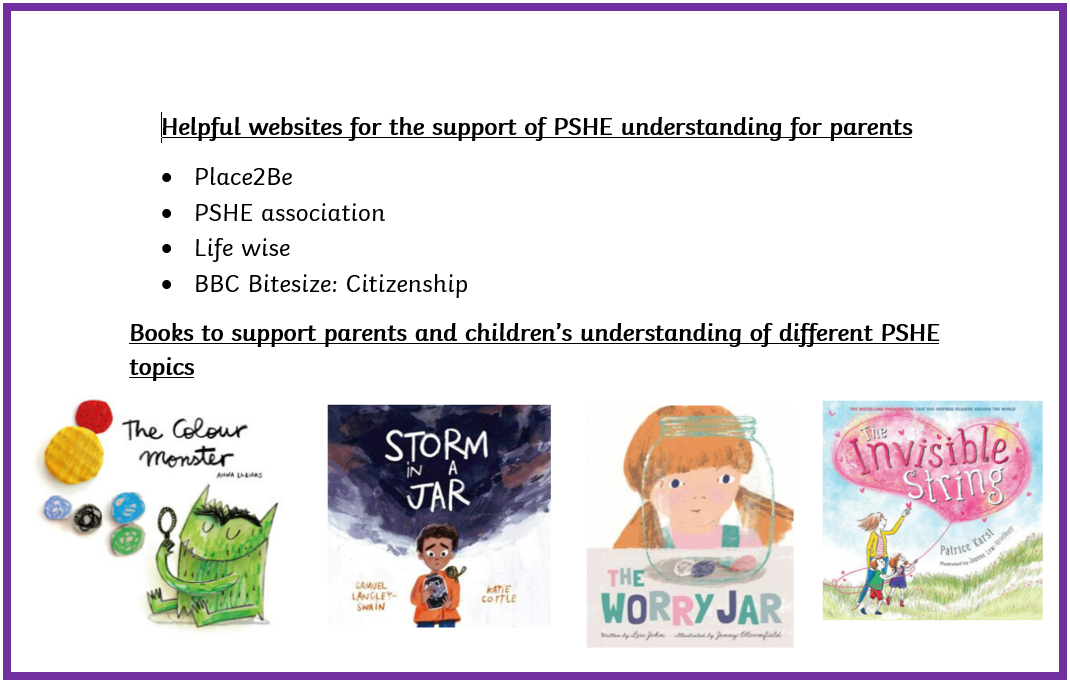 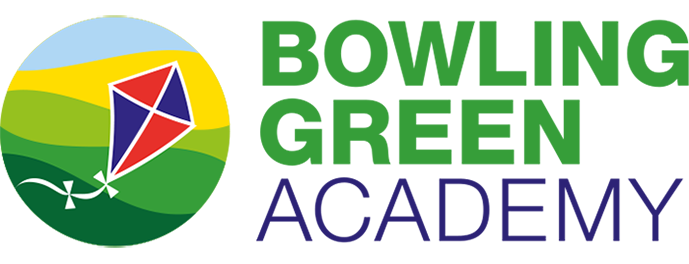 Career Ideas
In PSHE we promote the idea that anyone can be anything. Here is a list of career paths for children that have a love of PSHE: 

Teacher 
Working with animals (E.g. Guide dog trainer)
Doctor 
Policeman 
Carer 
Midwife
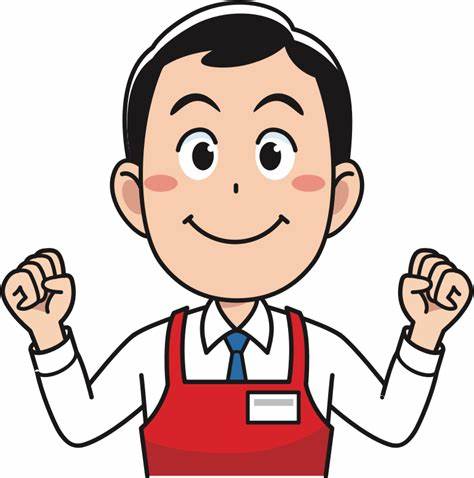 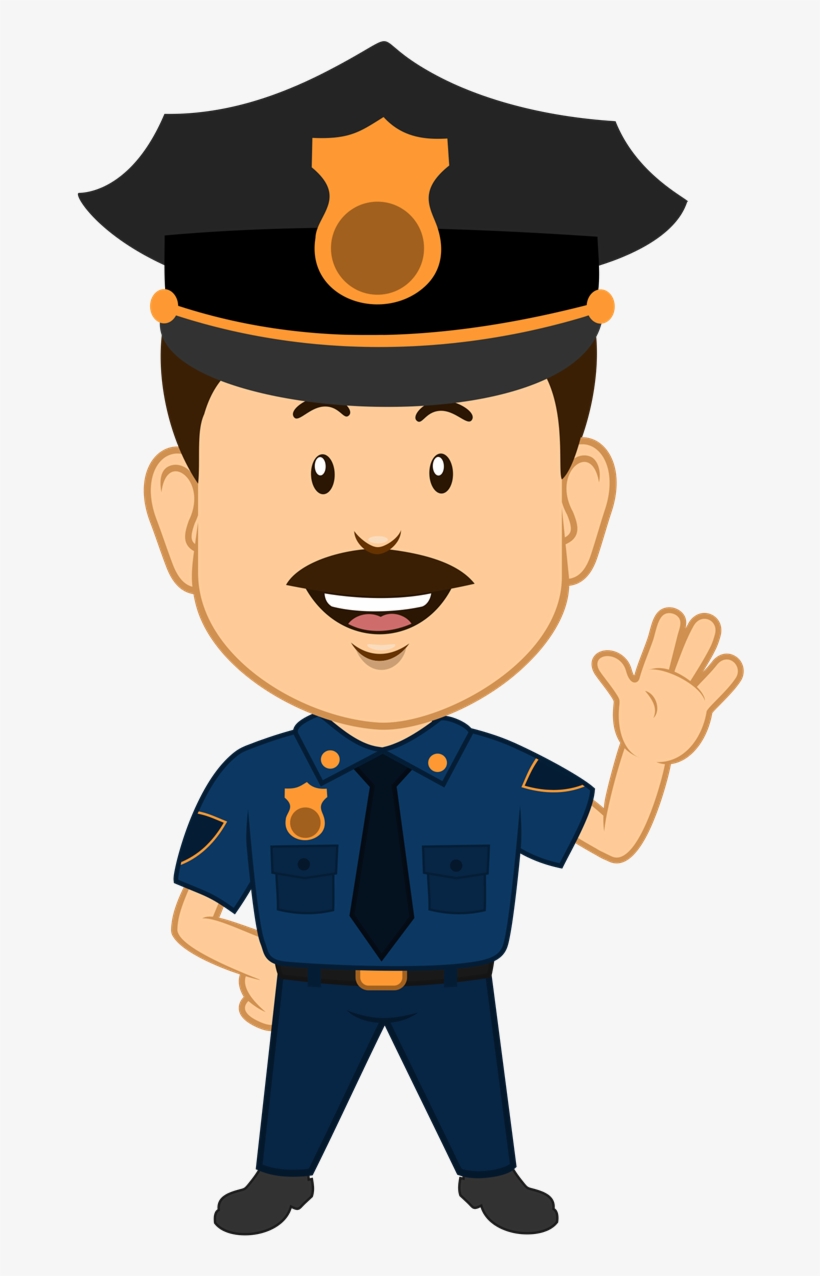 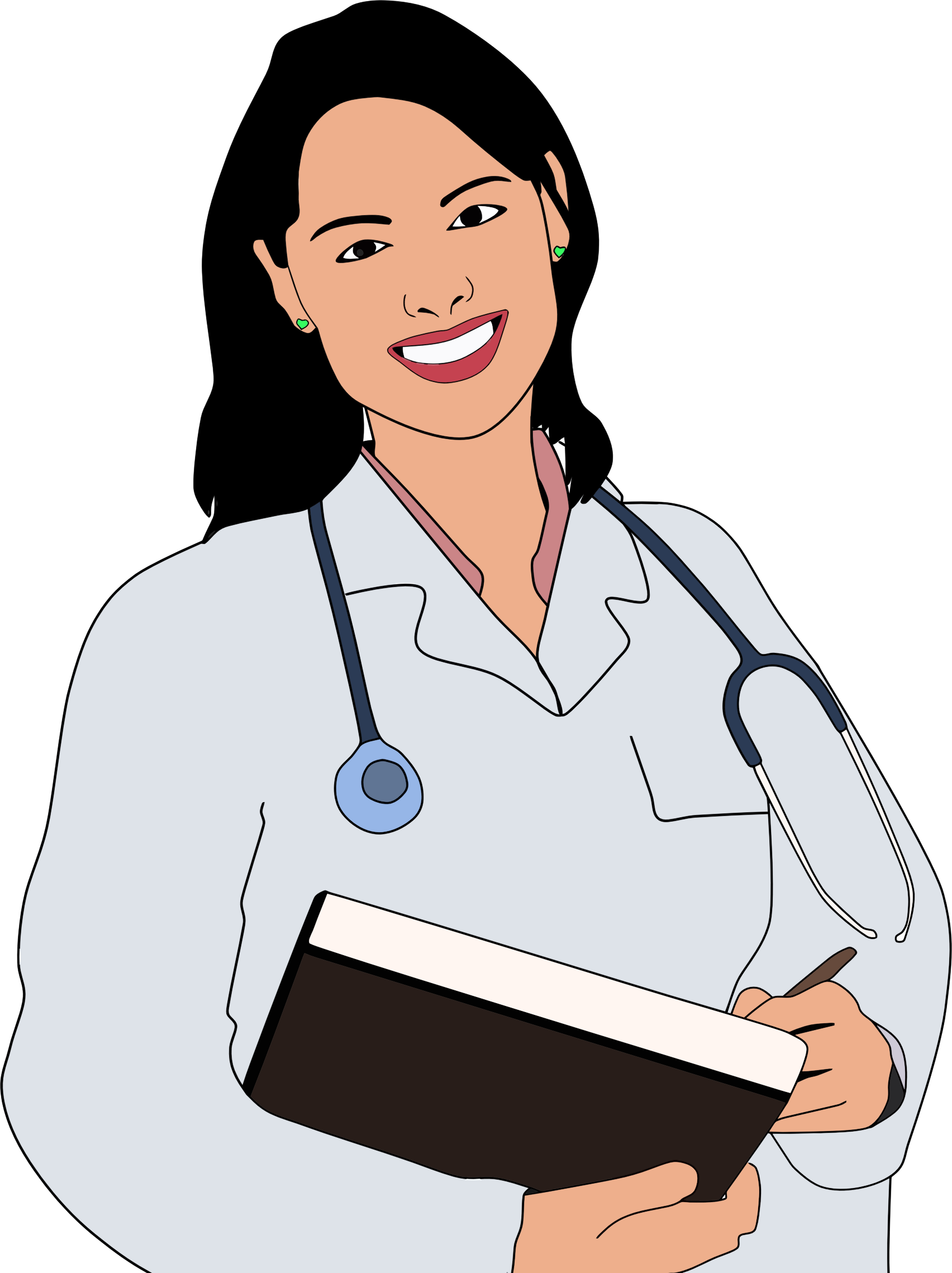 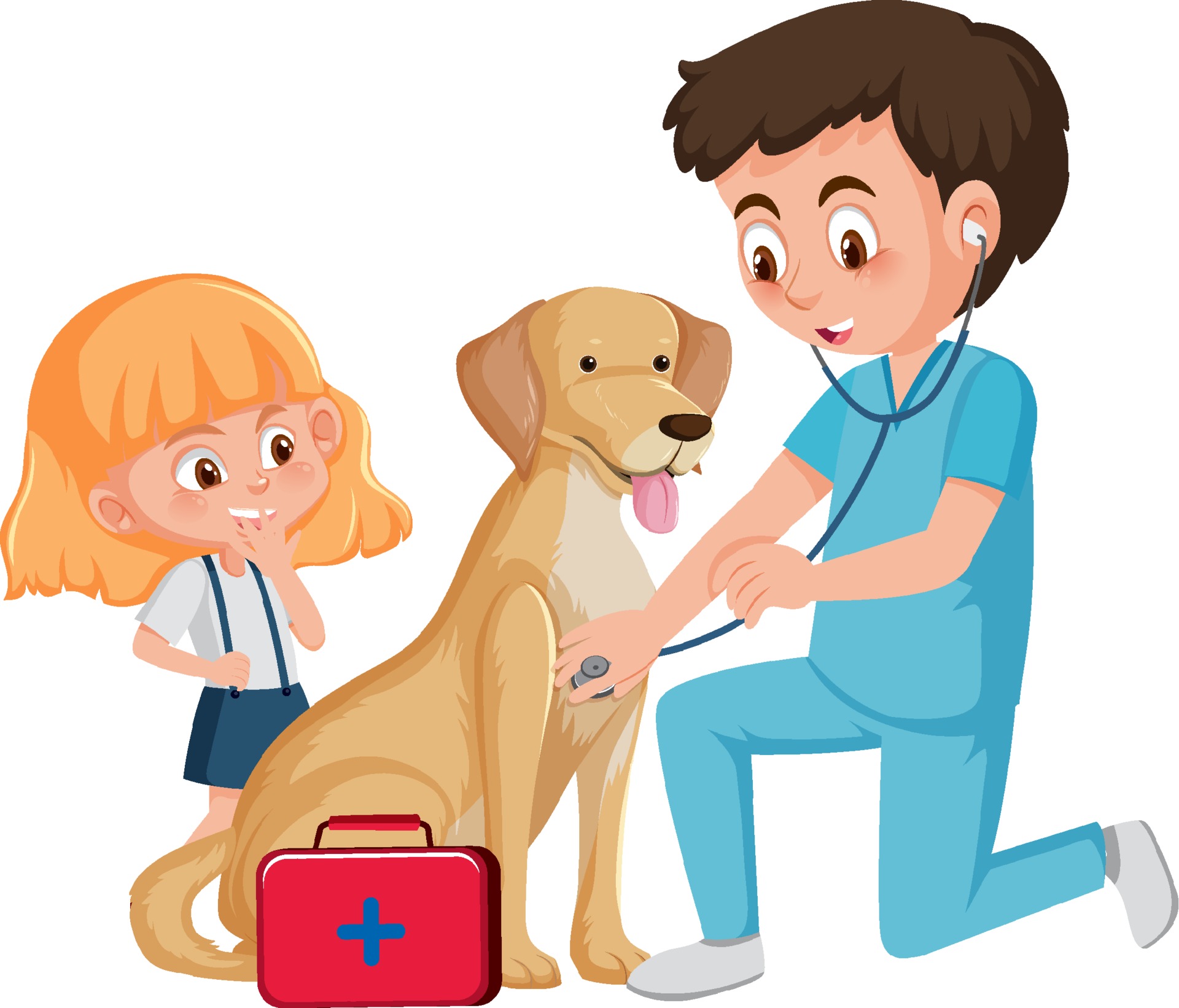 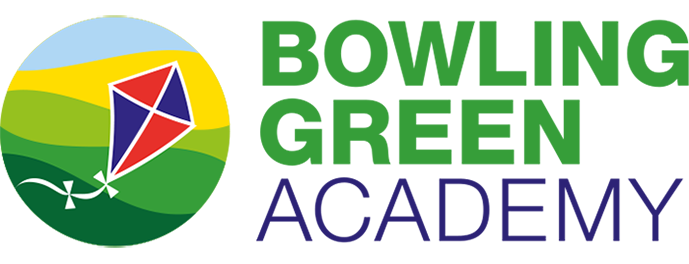